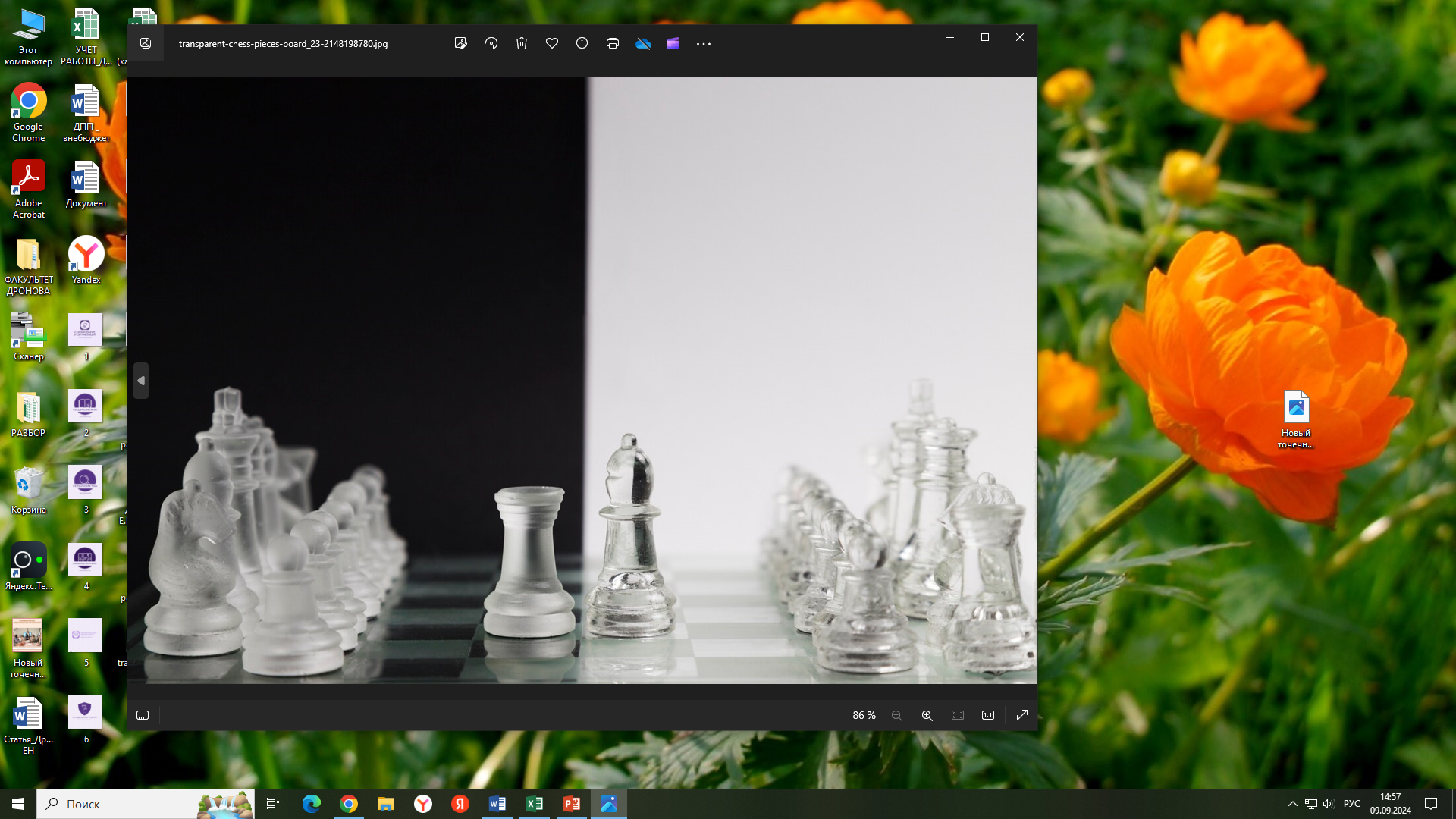 Игровые технологии в преподавании  шахмат на уровне НОО
ИГРОВЫЕ ТЕХНОЛОГИИ В ПРЕПОДАВАНИИ ШАХМАТ
Викторина «Мир шахмат»
Шаврина Ирина Витальевна,
учитель, МБОУ «Бочкаревская СОШ имени Героя Советского Союза Д.И. Шкурата»
Цель игры:
вовлечение детей в активную творческую и интеллектуальную деятельность,
 повышение уровня знаний, развития познавательной активности,
 повышение у учащихся интереса к обучению.
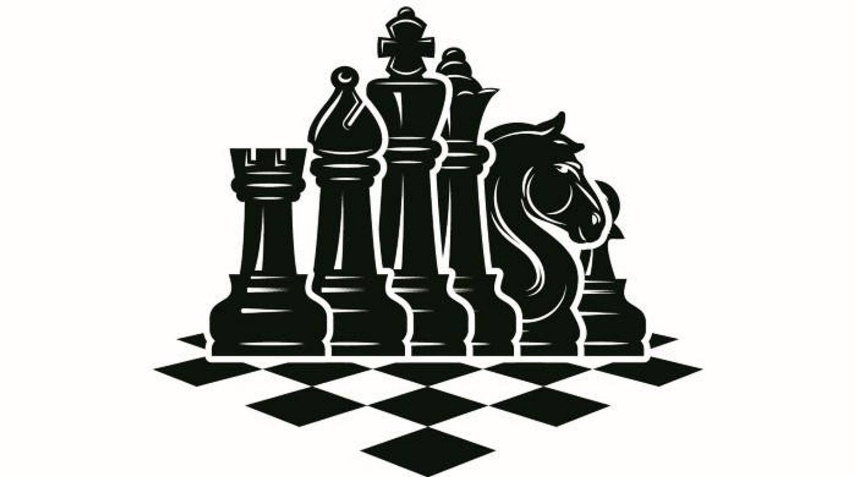 Требования к проведению:
Для проведения викторины потребуется наличие проектора, ПК с выходом в интернет.
	Необходимо перейти по ссылке для запуска игры.
	 https://wordwall.net/ru/resource/82589933
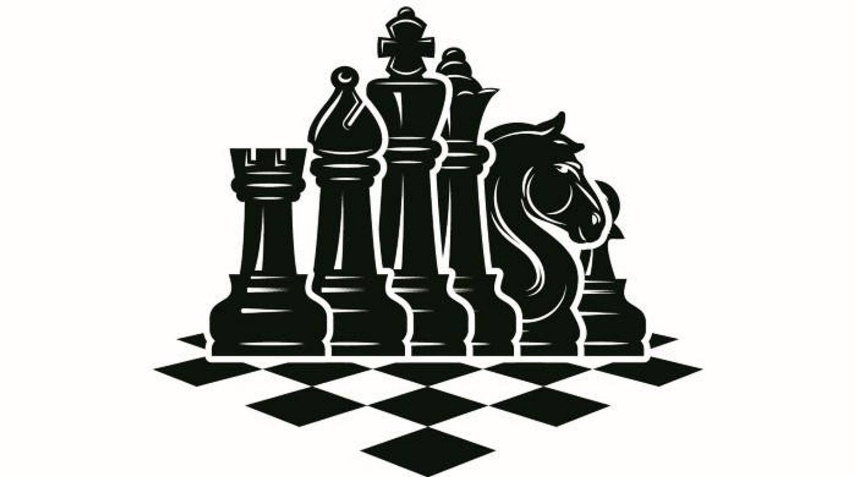 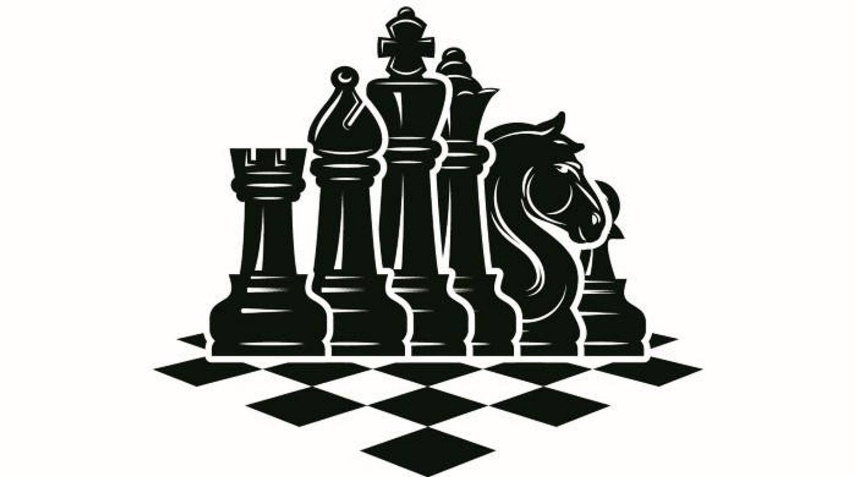 Инструкция для участников:
Викторина с множественным выбором и ограниченным временем.
Простые правила (вопрос - 4 варианта ответа).
Охватывает всех участников.
Вопросы викторины соответствуют интеллектуальным и физическим возможностям участников.
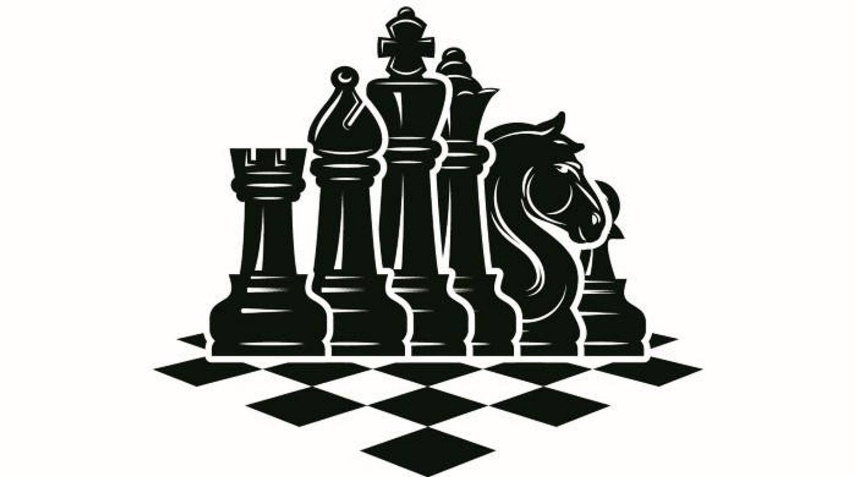 При переходе по ссылке нужно нажать запуск игры. Игра включает в себя10 вопросов с 4-мя вариантами ответа (один верный), кроме того есть бонусный раунд. На ответ дается 30 секунд, за каждый ответ начисляются баллы, за скорость ответа  даются дополнительные баллы. В бонусном раунде можно выиграть дополнительные баллы, а можно проиграть. В конце игры, можно посмотреть правильные ответы и записать свой результат.
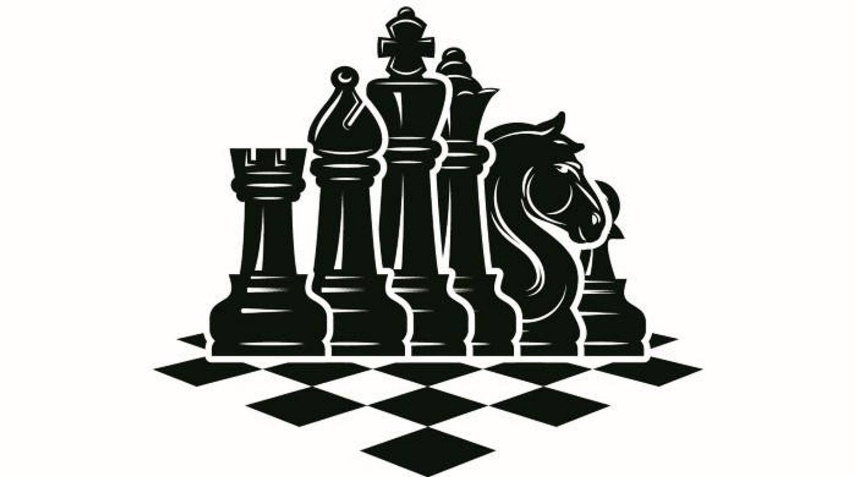 Викторину можно проходить индивидуально, например для участников, находящихся на дистанционном обучении или в коллективной деятельности во время классно-внеурочного занятия.
	По необходимости класс можно разделить на две группы и задавать вопросы по очереди каждой команде участников. В этом случае нужно считать заработанные командой очки.
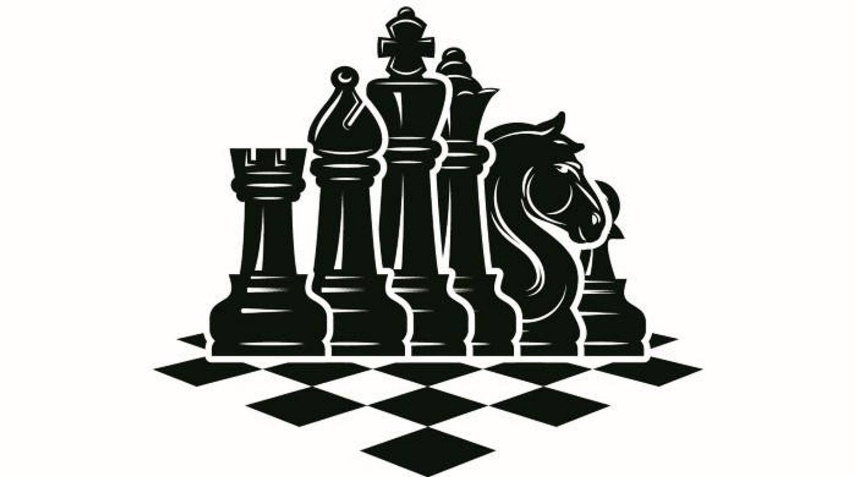 Легкая развлекательная и в то же время интеллектуальная игра может применяться как после проведения занятия для снятия умственного напряжения, так и перед изучением какого-либо материала в качестве разминки и активизации мыслительных процессов.
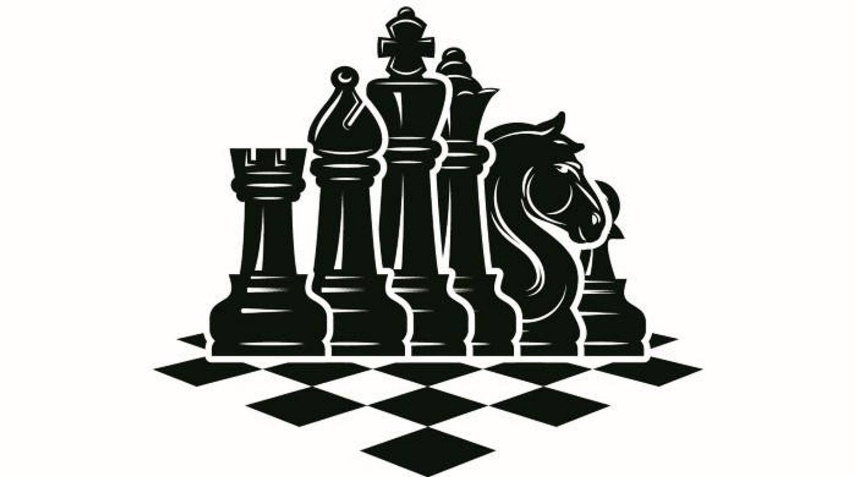 Апробация игры
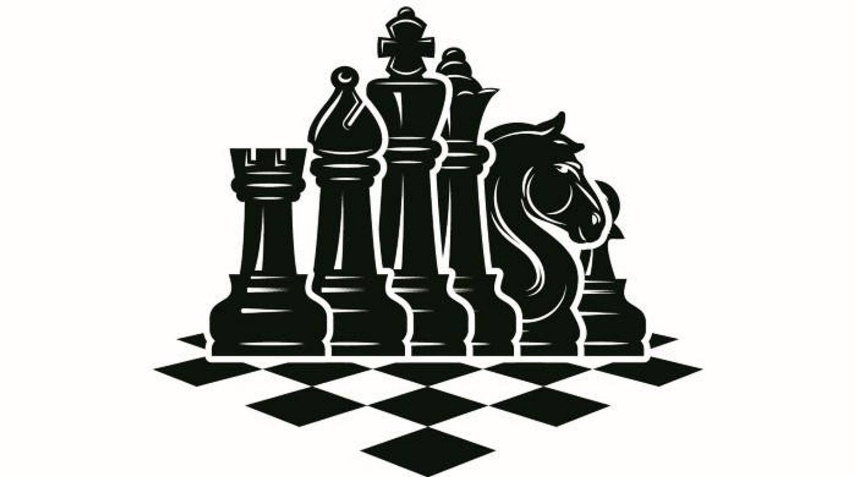 Ссылки на использованную литературу и интернет-ресурсы:
https://wordwall.net/ru
www.ШахматнаяПланета.рф
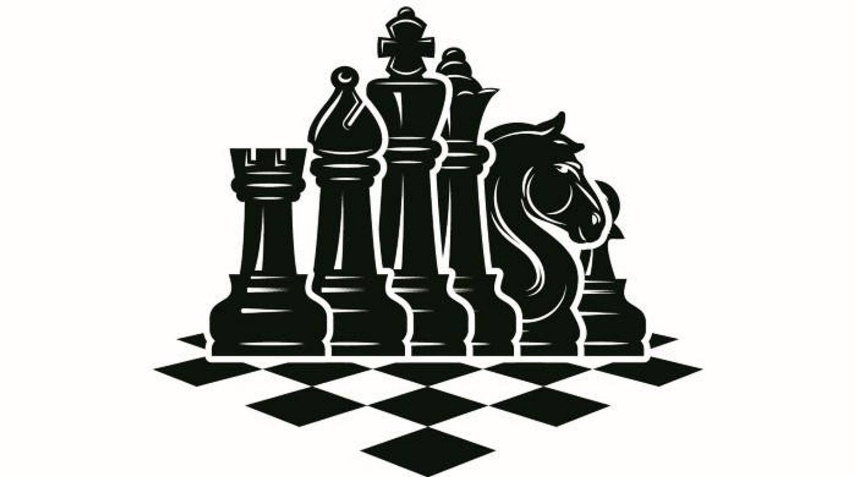 Контакты для консультативной помощи и поддержки по проведению игры (телефон, электронная почта):
МБОУ «Бочкаревская СОШ имени Героя Советского Союза Д.И. Шкурата»
	trunova_irina88@mail.ru
	8-906-962-30-19
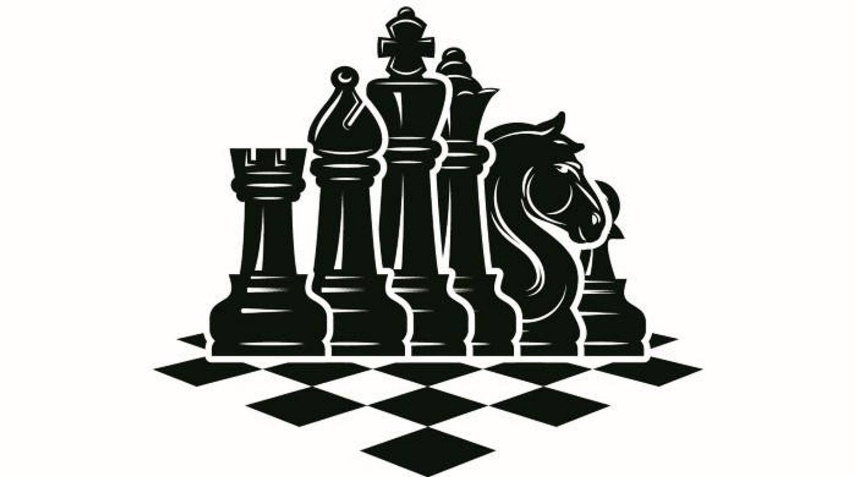